Управление образования городского округа Первоуральск
О выполнении трехстороннего Соглашения учреждениями образования городского округа Первоуральскв 2017 году
Уровень среднемесячной заработной платы (руб.)
ЗАНЯТОСТЬ НАСЕЛЕНИЯ,  ЗАКРЕПЛЕНИЕ КАДРОВ
СОЦИАЛЬНАЯ ЗАЩИТА
Ремонты
школа № 26 – капитальный ремонт спортивного зала
26 детских садов –   замена окон
школы №№ 2, 6, 10, 20, 29 – ремонт фасадов, ремонт туалетов
школа № 26 – капитальный ремонт кабинета
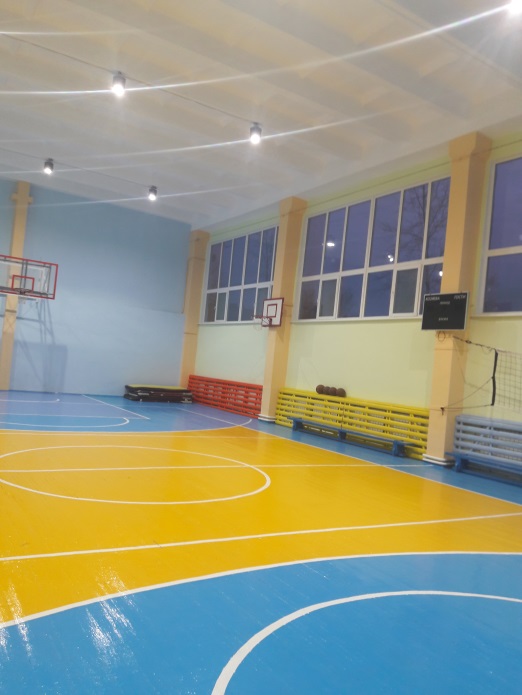 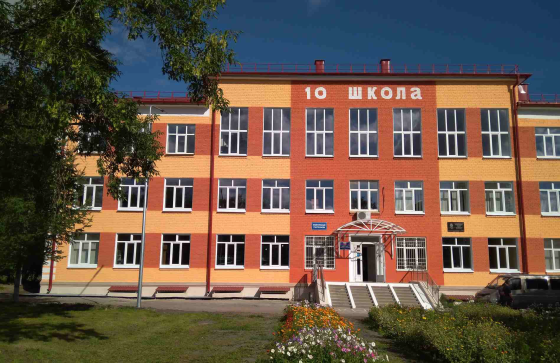 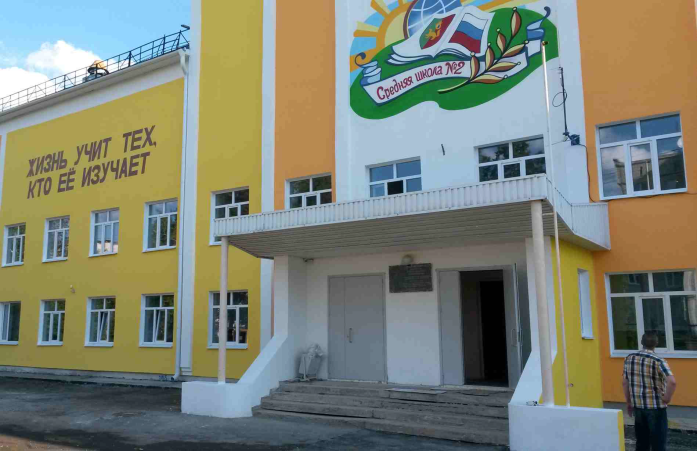 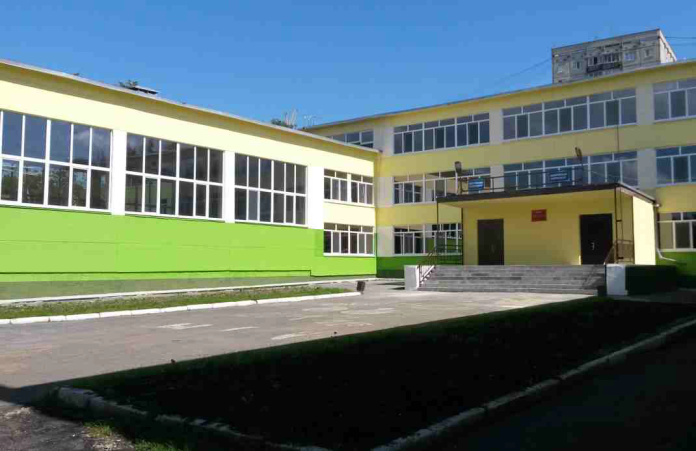 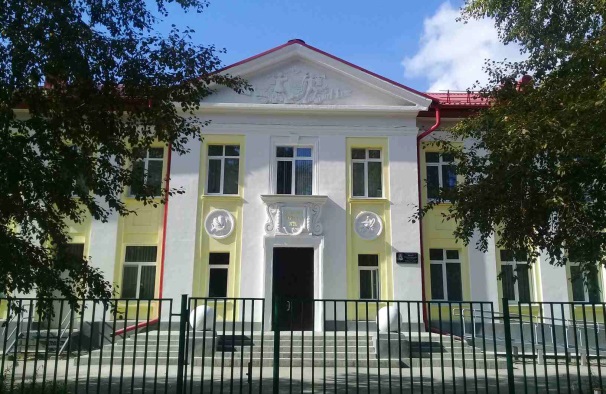 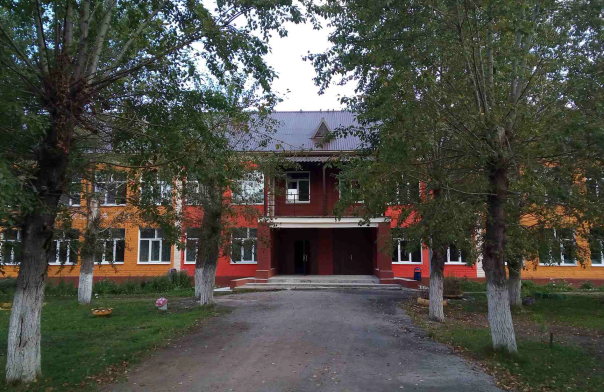 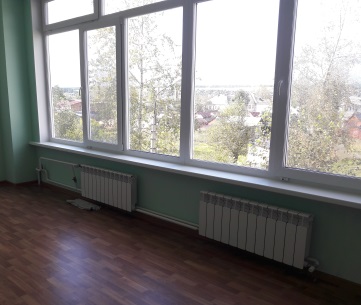 СОЦИАЛЬНАЯ ЗАЩИТА
Оздоровление
1160 человек в загородных лагерях
3765 человек в лагерях дневного пребывания
1266 человек в санаторно-курортных учреждениях
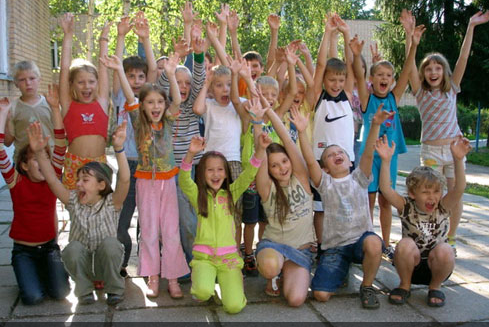 СОЦИАЛЬНАЯ ЗАЩИТА
Льготы по родительской плате за детский сад
50%, если душевой доход ниже величины прожиточного минимума
30%, если один из родителей инвалид 1 или 2 группы
20%, если в семье три и более детей
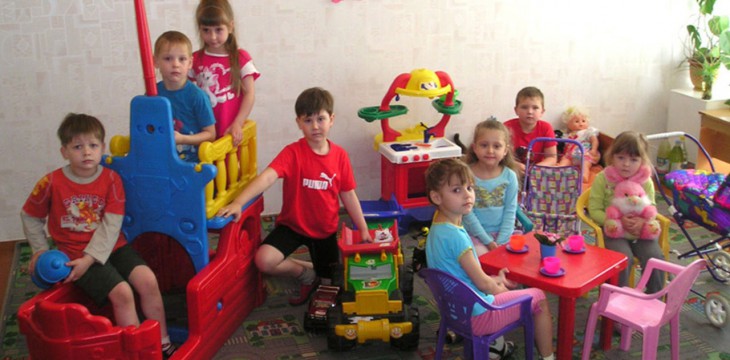 СОЦИАЛЬНАЯ ЗАЩИТА
Бесплатное горячее питание
1 раз в день:
- учащиеся начальных классов;
- дети-сироты, дети, оставшиеся без попечения родителей;
 дети из семей, чей душевой доход ниже величины прожиточного минимума;
 дети из многодетных семей
2 раза в день:
учащиеся с ограниченными 
возможностями здоровья, в том числе дети-инвалиды
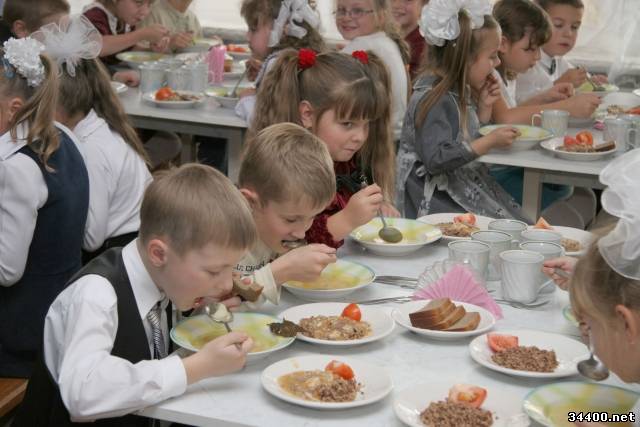 СОЦИАЛЬНАЯ ЗАЩИТА
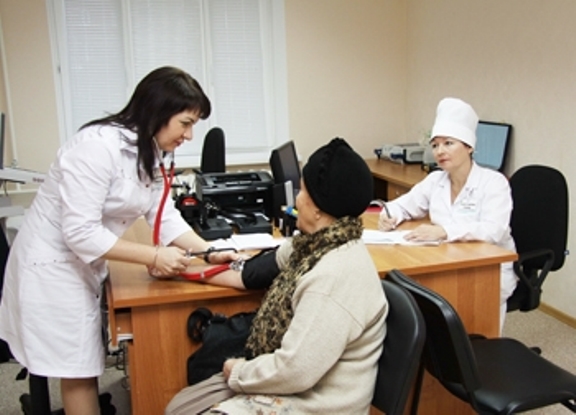 Медосмотры
СПАСИБО ЗА ВНИМАНИЕ!